Android & Databases
Ronald L. Ramos
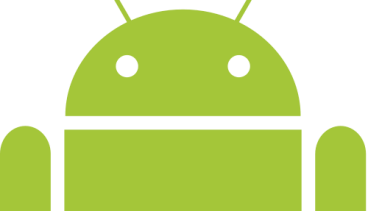 SQLite Databases and Android
Android’s built-in DB
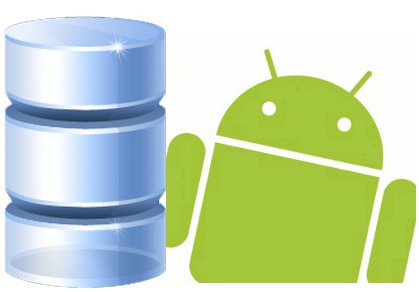 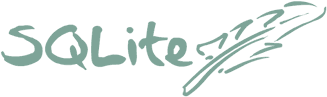 SQLite is an Open Source Database which is embedded into Android. SQLite supports standard relational database features like SQL syntax, transactions and prepared statements. In addition it requires only little memory at runtime (approx. 250 KByte).

Using SQLite in Android does not require any database setup or administration. You specify the SQL for working with the database and the database is automatically managed for you.
[Speaker Notes: Working with databases in Android can be slow due to the necessary I/O. Therefore is it recommended to perform this task in an AsyncTask . 

SQLite supports the data types TEXT (similar to String in Java), INTEGER (similar to long in Java) and REAL (similar to double in Java). All other types must be converted into on of these fields before saving them in the database. SQLite itself does not validate if the types written to the columns are actually of the defined type, you can write an integer into a string column.

If your application creates an database this database is saved in the directory "DATA/data/APP_NAME/databases/FILENAME". "DATA" is the path which Environment.getDataDirectory() returns, "APP_NAME" is your application name and "FILENAME" is the name you give the database during creation. Environment.getDataDirectory() usually return the SD card as location.

A SQlite database is private to the application which creates it. If you want to share data with other applications you can use a Content Provider.]
SQLiteOpenHelper
To create and upgrade a database in your Android application you usually subclass "SQLiteOpenHelper". In this class you need to override the methods onCreate() to create the database and onUpgrade() to upgrade the database in case of changes in the database schema. Both methods receive an "SQLiteDatabase" object.

SQLiteOpenHelper provides the methods getReadableDatabase() and getWriteableDatabase() to get access to an "SQLiteDatabase" object which allows database access either in read or write mode.

For the primary key of the database you should always use the identifier "_id" as some of Android functions rely on this standard.
SQLiteDatabase methods
"SQLiteDatabase" provides the methods insert(), update() and delete() and execSQL() method which allows to execute directly SQL. 
The object "ContentValues" allow to define key/values for insert and update. The key is the column and the value is the value for this column.
Queries can be created via the method rawQuery() which accepts SQL or query() which provides an interface for specifying dynamic data or SQLiteQueryBuilder.
[Speaker Notes: SQLiteBuilder is similar to the interface of an content provider therefore it is typically used in ContentProviders. A query always returns a "Cursor".

The method query has the parameters String dbName, int[] columnNames, String whereClause, String[] valuesForWhereClause, String[] groupBy, String[] having, String[] orderBy. If all data should be selected you can pass "null" as the where clause. The where clause is specified without "where", for example "_id=19 and summary=?". If several values are required via ? you pass them in the valuesForWhereClause array to the query. In general if something is not required you can pass "null", e.g. for the group by clause.]
Cursor
A Cursor represents the result of a query. To get the number of elements use the method getCount(). To move between individual data rows, you can use the methods moveToFirst() and moveToNext(). Via the method isAfterLast() you can check if there is still some data.

A Cursor can be directly used via the "SimpleCursorAdapter" in ListViews.
A Sample DB App
Getting your hands dirty…
Create a new project
Add a DBHelper class
DBHelper class
import android.content.ContentValues;
import android.content.Context;
import android.database.Cursor;
import android.database.SQLException;
import android.database.sqlite.SQLiteDatabase;
import android.database.sqlite.SQLiteOpenHelper;
import android.util.Log;

public class DBAdapter 
{

}
[Speaker Notes: Code:

import android.content.ContentValues;
import android.content.Context;
import android.database.Cursor;
import android.database.SQLException;
import android.database.sqlite.SQLiteDatabase;
import android.database.sqlite.SQLiteOpenHelper;
import android.util.Log;

public class DBAdapter 
{

}]
DBHelper class – initialize values
[Speaker Notes: Code:

import android.content.ContentValues;
import android.content.Context;
import android.database.Cursor;
import android.database.SQLException;
import android.database.sqlite.SQLiteDatabase;
import android.database.sqlite.SQLiteOpenHelper;
import android.util.Log;

public class DBHelper {
 public static final String KEY_ID = "_id";
    public static final String KEY_QUOTE = "quote";
    private static final String TAG = "DBHelper";
    
    private static final String DATABASE_NAME = "QuotesDB";
    private static final String DATABASE_TABLE = "quotes";
    private static final int DATABASE_VERSION = 1;

    private static final String DATABASE_CREATE =
        "create table quotes (_id integer primary key autoincrement, "
        + "quote text not null);";
        
    private final Context context;]
DBHelper – inner class
Within the DBAdapter class, you extend the SQLiteOpenHelper class—an Android helper class for database creation and versioning management. 
In particular, you override the onCreate() and onUpgrade() methods
[Speaker Notes: The onCreate() method creates a new database if the required database is not present. The onUpgrade() method is called when the database needs to be upgraded. This is achieved by checking the value defined in the DATABASE_VERSION constant. For this implementation of the onUpgrade() method, you will simply drop the table and create the table again. 
Code:

import android.content.ContentValues;
import android.content.Context;
import android.database.Cursor;
import android.database.SQLException;
import android.database.sqlite.SQLiteDatabase;
import android.database.sqlite.SQLiteOpenHelper;
import android.util.Log;

public class DBHelper {
 public static final String KEY_ID = "_id";
    public static final String KEY_QUOTE = "quote";
    private static final String TAG = "DBHelper";
    
    private static final String DATABASE_NAME = "QuotesDB";
    private static final String DATABASE_TABLE = "quotes";
    private static final int DATABASE_VERSION = 1;

    private static final String DATABASE_CREATE =
        "create table quotes (_id integer primary key autoincrement, "
        + "quote text not null);";
        
    private final Context context; 
    // -- end initializers
    
    private Helper DBH;
    private SQLiteDatabase db;
    public DBHelper(Context ctx) 
    {
        this.context = ctx;
        DBH = new Helper(context);
    }
    private static class Helper extends SQLiteOpenHelper 
    {
        Helper(Context context) 
        {
            super(context, DATABASE_NAME, null, DATABASE_VERSION);
        }

        @Override
        public void onCreate(SQLiteDatabase db) 
        {
            db.execSQL(DATABASE_CREATE);
        }
        @Override
        public void onUpgrade(SQLiteDatabase db, int oldVersion, 
                              int newVersion) 
        {
            Log.w(TAG, "Upgrading database from version " + oldVersion 
                  + " to "
                  + newVersion + ", which will destroy all old data");
            db.execSQL("DROP TABLE IF EXISTS titles");
            onCreate(db);
        }
    }     
	
    
    
}]
DBHelper – Open and Close
//---opens the database---
public DBHelper open() throws SQLException 
    {
        db = DBH.getWritableDatabase();
        return this;
    }

//---closes the database---    
public void close() 
    {
        DBH.close();
    }
[Speaker Notes: You can now define the various methods for opening and closing the database, as well as the methods for adding/editing/deleting rows in the table]
DBHelper – Insert
//---insert a quote into the database---
    public long insertQuote(String quote) 
    {
        ContentValues initialValues = new ContentValues();
        initialValues.put(KEY_QUOTE, quote);
        return db.insert(DATABASE_TABLE, null, initialValues);
    }
DBHelper – Update
//---updates an quote---
    public boolean updateQuote(long rowId, String quote) 
    {
        ContentValues args = new ContentValues();
        args.put(KEY_QUOTE, quote);
        return db.update(DATABASE_TABLE, args, 
                         KEY_ID + "=" + rowId, null) > 0;
    }
DBHelper – Delete
//---deletes a particular quotes---
    public boolean deleteQuote(long rowId) 
    {
        return db.delete(DATABASE_TABLE, KEY_ID + "=" + rowId, null) > 0;
    }
DBHelper – GetAll
//---retrieves all the quotes---
    public Cursor getAllQuotes() 
    {
        return db.query(DATABASE_TABLE, new String[] {
        		KEY_ID, 
        		KEY_QUOTE}, 
                null, 
                null, 
                null, 
                null, 
                null);
    }
[Speaker Notes: Notice that Android uses the Cursor class as a return value for queries. Think of the Cursor as a pointer to the result set from a database query. Using Cursor allows Android to more efficiently manage rows and columns as and when needed. You use a ContentValues object to store key/value pairs. Its put() method allows you to insert keys with values of different data types.]
The Complete Code DBHelper
[Speaker Notes: package com.ronramos.samples.mysimpledb;

import android.content.ContentValues;
import android.content.Context;
import android.database.Cursor;
import android.database.SQLException;
import android.database.sqlite.SQLiteDatabase;
import android.database.sqlite.SQLiteOpenHelper;
import android.util.Log;

public class DBHelper {
    public static final String KEY_ID = "_id";
    public static final String KEY_QUOTE = "quote";
    private static final String TAG = "DBHelper";
    
    private static final String DATABASE_NAME = "QuotesDB";
    private static final String DATABASE_TABLE = "quotes";
    private static final int DATABASE_VERSION = 1;

    private static final String DATABASE_CREATE =
        "create table quotes (_id integer primary key autoincrement, "
        + "quote text not null);";
        
    private final Context context;  
    // -- end initializers
    
    private Helper DBH;
    private SQLiteDatabase db;
    public DBHelper(Context ctx) 
    {
        this.context = ctx;
        DBH = new Helper(context);
    }
    private static class Helper extends SQLiteOpenHelper 
    {
        Helper(Context context) 
        {
            super(context, DATABASE_NAME, null, DATABASE_VERSION);
        }

        @Override
        public void onCreate(SQLiteDatabase db) 
        {
            db.execSQL(DATABASE_CREATE);
        }
        @Override
        public void onUpgrade(SQLiteDatabase db, int oldVersion, 
                              int newVersion) 
        {
            Log.w(TAG, "Upgrading database from version " + oldVersion 
                  + " to "
                  + newVersion + ", which will destroy all old data");
            db.execSQL("DROP TABLE IF EXISTS titles");
            onCreate(db);
        }
    }    
    
    //---opens the database---
    public DBHelper open() throws SQLException 
    {
        db = DBH.getWritableDatabase();
        return this;
    }

    //---closes the database---    
    public void close() 
    {
        DBH.close();
    }
    
    //---insert a quote into the database---
    public long insertQuote(String quote) 
    {
        ContentValues initialValues = new ContentValues();
        initialValues.put(KEY_QUOTE, quote);
        return db.insert(DATABASE_TABLE, null, initialValues);
    }
    
    //---deletes a particular quotes---
    public boolean deleteQuote(long rowId) 
    {
        return db.delete(DATABASE_TABLE, KEY_ID + "=" + rowId, null) > 0;
    }
    
    //---retrieves all the quotes---
    public Cursor getAllQuotes() 
    {
        return db.query(DATABASE_TABLE, new String[] {
        		KEY_ID, 
        		KEY_QUOTE}, 
                null, 
                null, 
                null, 
                null, 
                null);
    }
    
    //---retrieves a particular quote---
    public Cursor getQuote(long rowId) throws SQLException 
    {
        Cursor mCursor =
                db.query(true, DATABASE_TABLE, new String[] {
                		KEY_ID,
                		KEY_QUOTE
                		}, 
                		KEY_ID + "=" + rowId, 
                		null,
                		null, 
                		null, 
                		null, 
                		null);
        if (mCursor != null) {
            mCursor.moveToFirst();
        }
        return mCursor;
    }
    
    //---updates an quote---
    public boolean updateQuote(long rowId, String quote) 
    {
        ContentValues args = new ContentValues();
        args.put(KEY_QUOTE, quote);
        return db.update(DATABASE_TABLE, args, 
                         KEY_ID + "=" + rowId, null) > 0;
    }
    
}]
Using DBHelper
Or why we had to do all that stuff
The app in action
Main.xml
<?xml version="1.0" encoding="utf-8"?>
<LinearLayout xmlns:android="http://schemas.android.com/apk/res/android"
	android:orientation="vertical" android:layout_width="fill_parent"
	android:layout_height="fill_parent">
	<EditText android:layout_height="wrap_content"
		android:layout_width="match_parent" android:id="@+id/editText1">
		<requestFocus></requestFocus>
	</EditText>
	<Button android:text="Add Quote" android:id="@+id/button1"
		android:layout_width="wrap_content" android:layout_height="wrap_content"></Button>
	<LinearLayout android:layout_height="wrap_content"
		android:layout_width="match_parent" android:id="@+id/linearLayout1">
		<EditText android:layout_height="wrap_content"
			android:layout_width="wrap_content" android:id="@+id/editText2"
			android:layout_weight="0.30"></EditText>
		<Button android:layout_height="wrap_content"
			android:layout_width="wrap_content" android:layout_weight="0.30"
			android:id="@+id/button2" android:text="Display Quote"></Button>
	</LinearLayout>
</LinearLayout>
[Speaker Notes: <?xml version="1.0" encoding="utf-8"?>
<LinearLayout xmlns:android="http://schemas.android.com/apk/res/android"
	android:orientation="vertical" android:layout_width="fill_parent"
	android:layout_height="fill_parent">
	<EditText android:layout_height="wrap_content"
		android:layout_width="match_parent" android:id="@+id/editText1">
		<requestFocus></requestFocus>
	</EditText>
	<Button android:text="Add Quote" android:id="@+id/button1"
		android:layout_width="wrap_content" android:layout_height="wrap_content"></Button>
	<LinearLayout android:layout_height="wrap_content"
		android:layout_width="match_parent" android:id="@+id/linearLayout1">
		<EditText android:layout_height="wrap_content"
			android:layout_width="wrap_content" android:id="@+id/editText2"
			android:layout_weight="0.30"></EditText>
		<Button android:layout_height="wrap_content"
			android:layout_width="wrap_content" android:layout_weight="0.30"
			android:id="@+id/button2" android:text="Display Quote"></Button>
	</LinearLayout>
</LinearLayout>]
QuotesMain activity – initial values
final DBHelper db = new DBHelper(this);
Button btnAdd = (Button) findViewById(R.id.button1);
Button btnShow = (Button) findViewById(R.id.button2);
final EditText txtQuote = (EditText) findViewById(R.id.editText1);
final EditText txtRow = (EditText) findViewById(R.id.editText2);
QuotesMain activity – The add button
OnClickListener add = new OnClickListener(){
        	public void onClick(View view){
            db.open();
            long id;
            id = db.insertQuote(txtQuote.getText().toString());
            db.close();
        	}
        };
QuotesMain activity – The show button
OnClickListener show = new OnClickListener(){
        public void onClick(View view){
            db.open();
            Cursor c = db.getQuote(Long.parseLong(txtRow.getText().toString())); 
            if (c.moveToFirst()){
                Toast.makeText(getApplicationContext(), 
                        "id: " + c.getString(0) + "\n" +
                        "Quote: " + c.getString(1) + "\n",
                        Toast.LENGTH_LONG).show();        

            }
            else{
            Toast.makeText(getApplicationContext(), 
                        "No Quote!",
                        Toast.LENGTH_LONG).show();        
            
            }
            
            db.close();
        }
        };
[Speaker Notes: package com.ronramos.samples.mysimpledb;

import android.app.Activity;
import android.database.Cursor;
import android.os.Bundle;
import android.view.View;
import android.view.View.OnClickListener;
import android.widget.Button;
import android.widget.EditText;
import android.widget.Toast;

public class QuotesMain extends Activity {
    /** Called when the activity is first created. */
    @Override
    public void onCreate(Bundle savedInstanceState) {
        super.onCreate(savedInstanceState);
        setContentView(R.layout.main);
        
        final DBHelper db = new DBHelper(this);
        Button btnAdd = (Button) findViewById(R.id.button1);
        Button btnShow = (Button) findViewById(R.id.button2);
        final EditText txtQuote = (EditText) findViewById(R.id.editText1);
        final EditText txtRow = (EditText) findViewById(R.id.editText2);
        
        OnClickListener add = new OnClickListener(){
        public void onClick(View view){
            db.open();
            long id;
            id = db.insertQuote(txtQuote.getText().toString());
            db.close();
        }
        };
        
        
        OnClickListener show = new OnClickListener(){
        public void onClick(View view){
            db.open();
            Cursor c = db.getQuote(Long.parseLong(txtRow.getText().toString())); 
            if (c.moveToFirst()){
                Toast.makeText(getApplicationContext(), 
                        "id: " + c.getString(0) + "\n" +
                        "Quote: " + c.getString(1) + "\n",
                        Toast.LENGTH_LONG).show();        

            }
            else{
            Toast.makeText(getApplicationContext(), 
                        "No Quote!",
                        Toast.LENGTH_LONG).show();        
            
            }
            
            db.close();
        }
        };
        
        btnAdd.setOnClickListener(add);
        btnShow.setOnClickListener(show);
 
    }
}]
QuotesMain – complete code
[Speaker Notes: package com.ronramos.samples.mysimpledb;

import android.app.Activity;
import android.database.Cursor;
import android.os.Bundle;
import android.view.View;
import android.view.View.OnClickListener;
import android.widget.Button;
import android.widget.EditText;
import android.widget.Toast;

public class QuotesMain extends Activity {
    /** Called when the activity is first created. */
    @Override
    public void onCreate(Bundle savedInstanceState) {
        super.onCreate(savedInstanceState);
        setContentView(R.layout.main);
        
        final DBHelper db = new DBHelper(this);
        Button btnAdd = (Button) findViewById(R.id.button1);
        Button btnShow = (Button) findViewById(R.id.button2);
        final EditText txtQuote = (EditText) findViewById(R.id.editText1);
        final EditText txtRow = (EditText) findViewById(R.id.editText2);
        
        OnClickListener add = new OnClickListener(){
        public void onClick(View view){
            db.open();
            long id;
            id = db.insertQuote(txtQuote.getText().toString());
            db.close();
        }
        };
        
        
        OnClickListener show = new OnClickListener(){
        public void onClick(View view){
            db.open();
            Cursor c = db.getQuote(Long.parseLong(txtRow.getText().toString())); 
            if (c.moveToFirst()){
                Toast.makeText(getApplicationContext(), 
                        "id: " + c.getString(0) + "\n" +
                        "Quote: " + c.getString(1) + "\n",
                        Toast.LENGTH_LONG).show();        

            }
            else{
            Toast.makeText(getApplicationContext(), 
                        "No Quote!",
                        Toast.LENGTH_LONG).show();        
            
            }
            
            db.close();
        }
        };
        
        btnAdd.setOnClickListener(add);
        btnShow.setOnClickListener(show);
 
    }
}]
End of Presentation